logo
Free PPT templates
The minimalist business work report template
START
Please enter the question
1
Please add detailed description text here to match the title text language style as much as possible, and the language description is as concise and vivid as possible.
Please enter the question
CONTENTS
2
Please add detailed description text here to match the title text language style as much as possible, and the language description is as concise and vivid as possible.
Please enter the question
Please enter the question
3
4
Please add detailed description text here to match the title text language style as much as possible, and the language description is as concise and vivid as possible.
Please add detailed description text here to match the title text language style as much as possible, and the language description is as concise and vivid as possible.
01
START
Please enter the question
1  Please enter your question
01
02
03
Click the input
Click the input
Click the input
Click the input
Click the input
Click the input
1  Please enter your question
Click the input
Click the input
Click the input
Click the input
Click the input
Click the input
B
D
F
A
C
E
Click the input
Click the input
Click the input
Click the input
Click the input
Click the input
Please enter your question  2
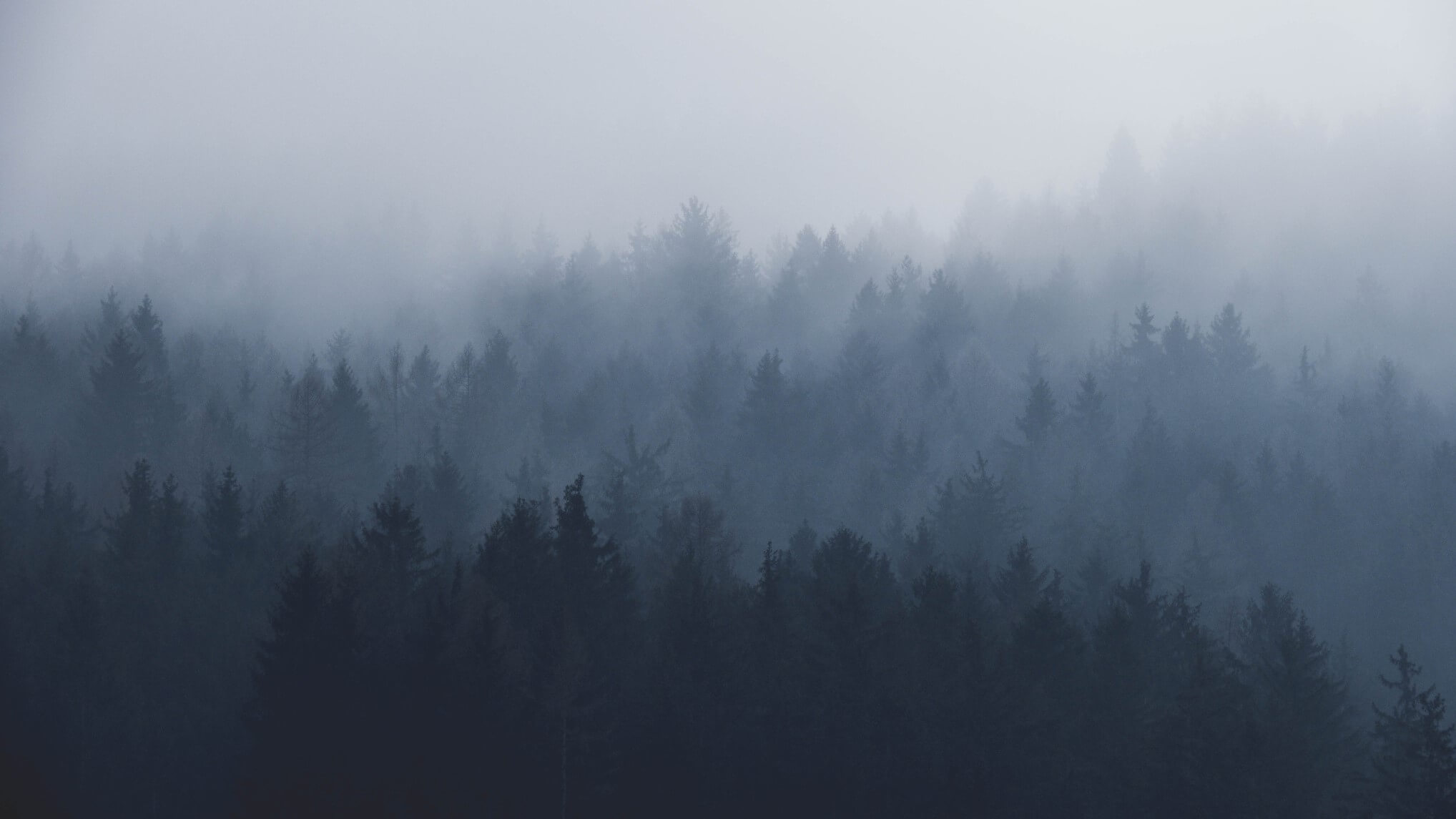 After you've typed your content here, or by copying your text, select Paste in this box. After you've typed your content here, or by copying your text, select Paste in this box. After you've typed your content here, or by copying your text, select Paste in this box. After you've typed your content here, or by copying your text, select Paste in this box.
1  Please enter your question
01
03
Click enter
Your content
Click enter
Your content
02
Click enter
Your content
02
START
Please enter the question
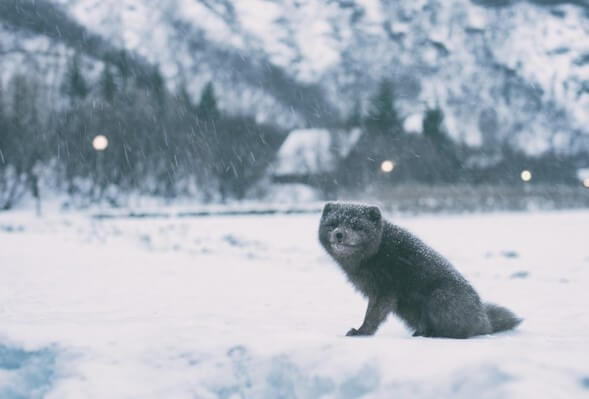 1  Please enter your question
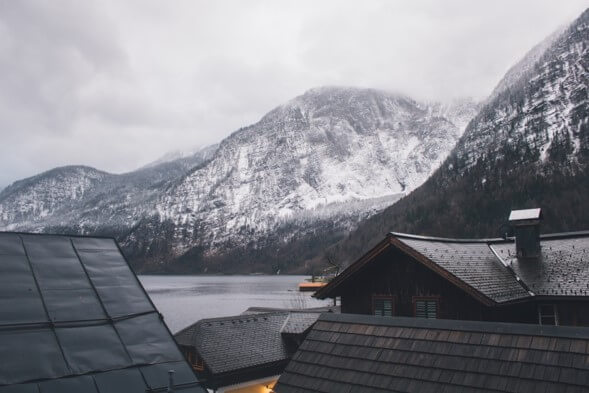 Please enter your question
After you've typed your content here, or by copying your text, select Paste in this box. After you've typed your content here, or by copying your text, select Paste in this box.
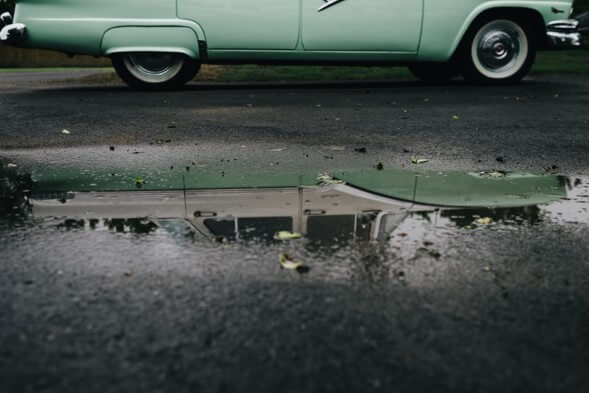 Please enter your question  2
After you've typed your content here, or by copying your text, select Paste in this box.
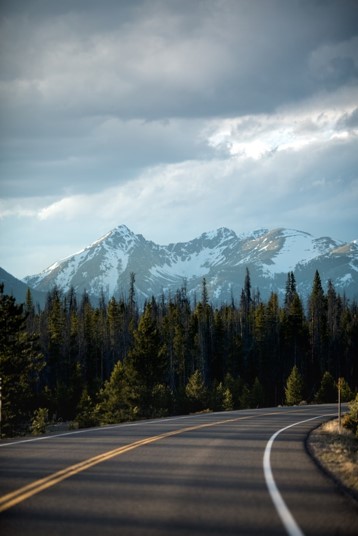 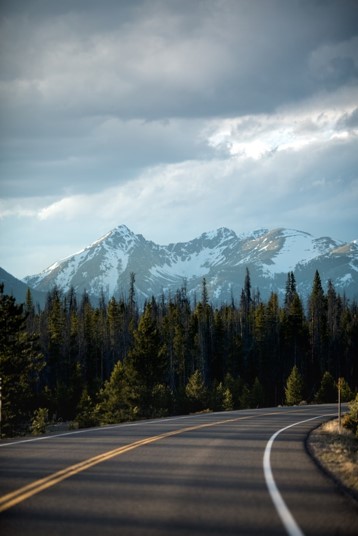 Please enter your title
After you've typed your content here, or by copying your text, select Paste in this box.
Please enter your title
Please enter your question  2
Click to enter your content
Click to enter your content
Click to enter your content
Click to enter your content
Click to enter your content
Click to enter your content
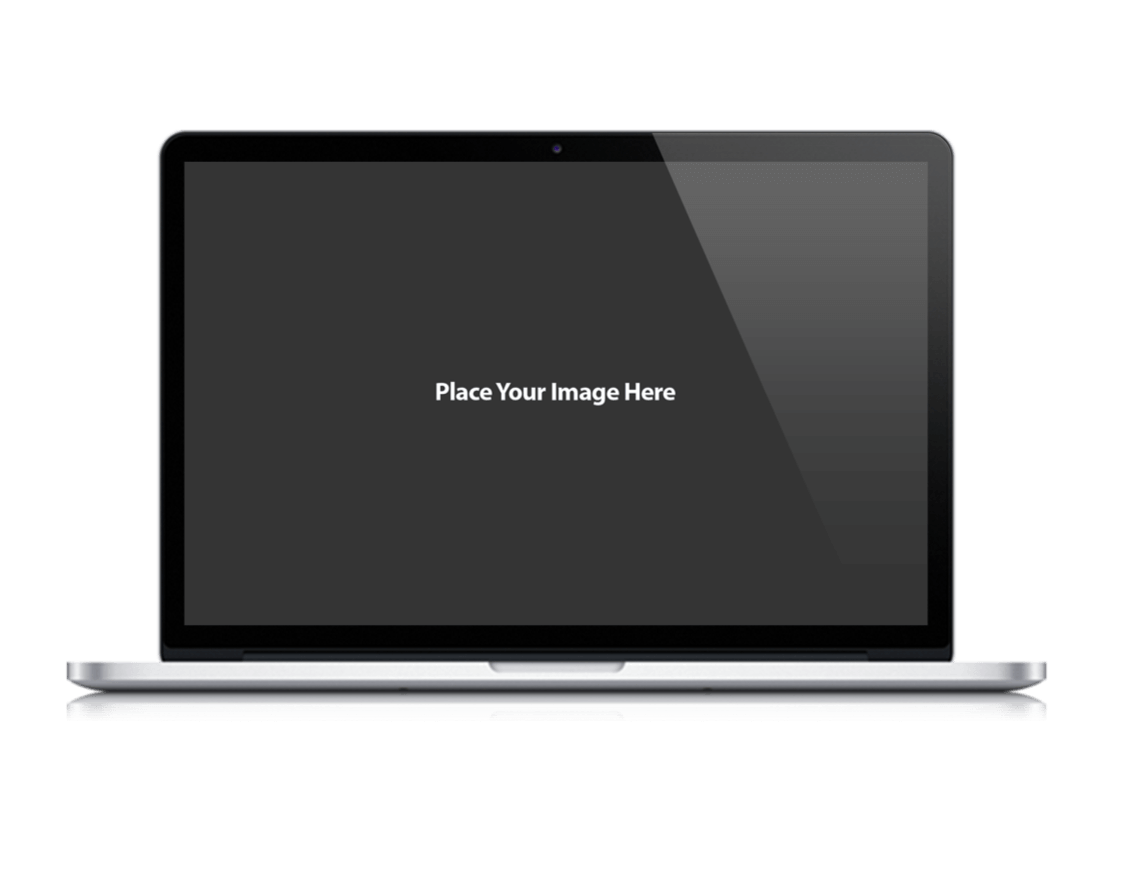 Please enter your question  2
After you've typed your content here, or by copying your text, select Paste in this box.
03
START
Please enter the question
3  Please enter your question
Click to enter your content
Click to enter your content
3  Please enter your question
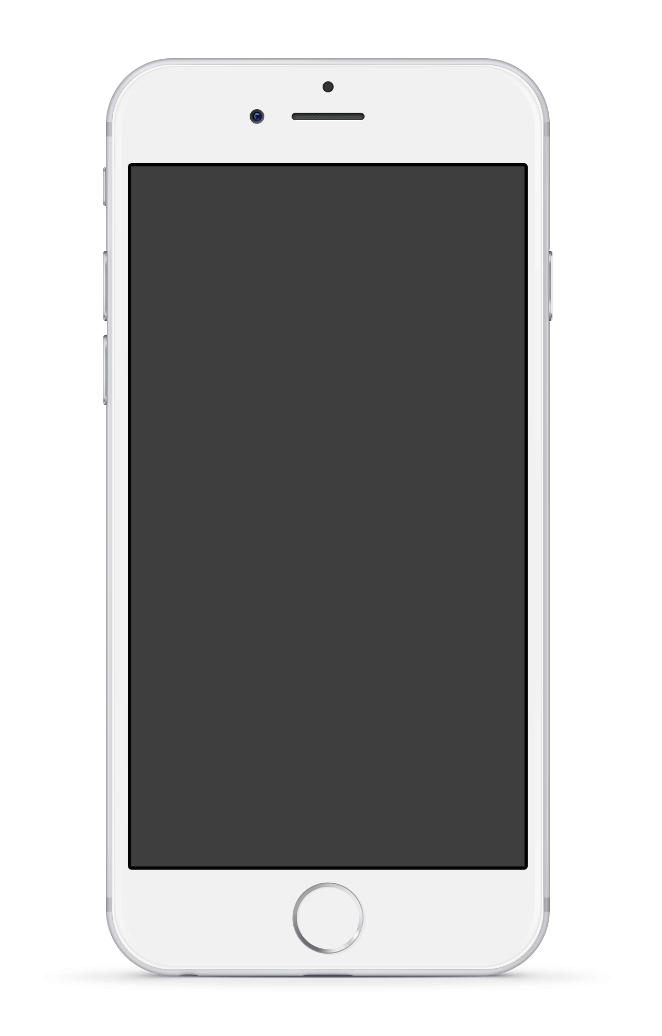 Please enter your title
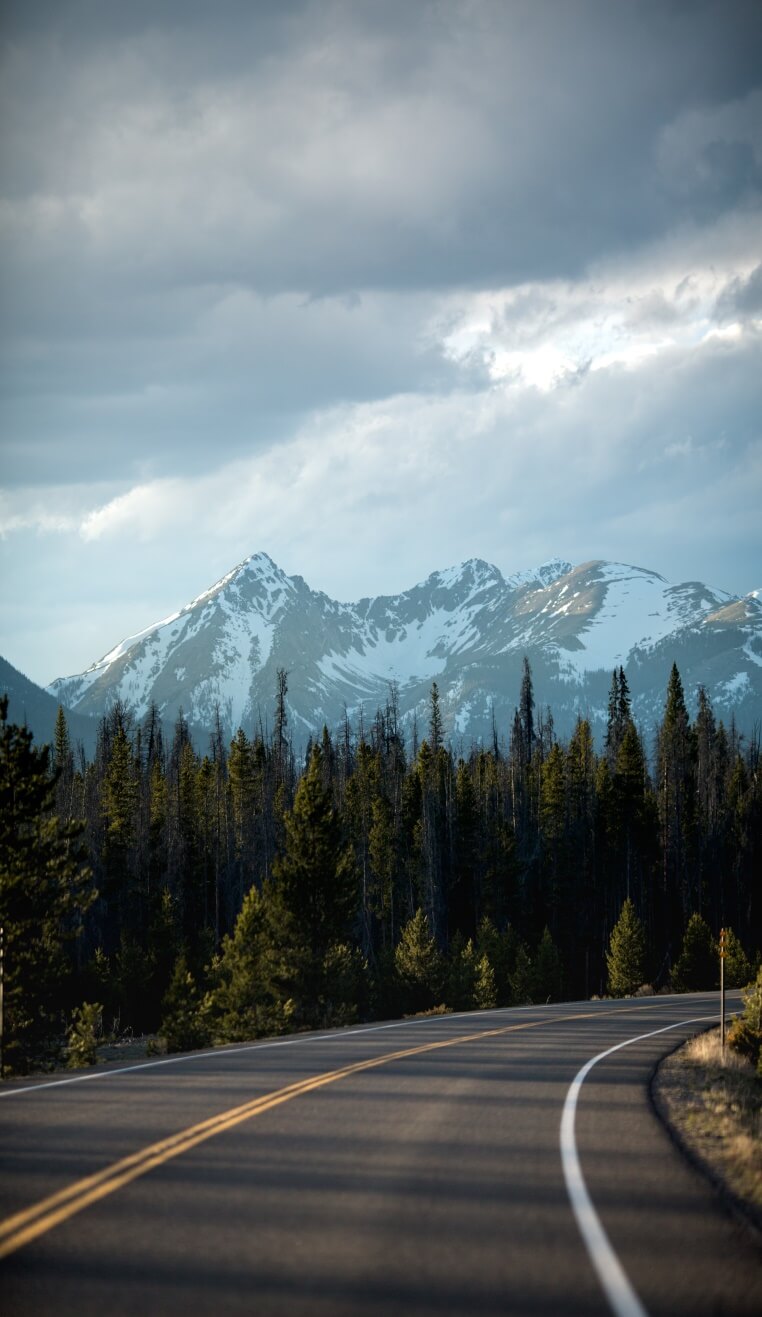 After you've typed your content here, or by copying your text, select Paste in this box.
3  Please enter your question
Please enter your title
After you've typed your content here, or by copying your text, select Paste in this box.
3  Please enter your question
Click the input
Click the input
The title text
Click the input
Click the input
3  Please enter your question
Please enter your title
Please enter your title
After you've typed your content here, or by copying your text, select Paste in this box.
After you've typed your content here, or by copying your text, select Paste in this box.
02
Please enter your title
Please enter your title
After you've typed your content here, or by copying your text, select Paste in this box.
After you've typed your content here, or by copying your text, select Paste in this box.
01
04
03
04
START
Please enter the question
Please enter your question  4
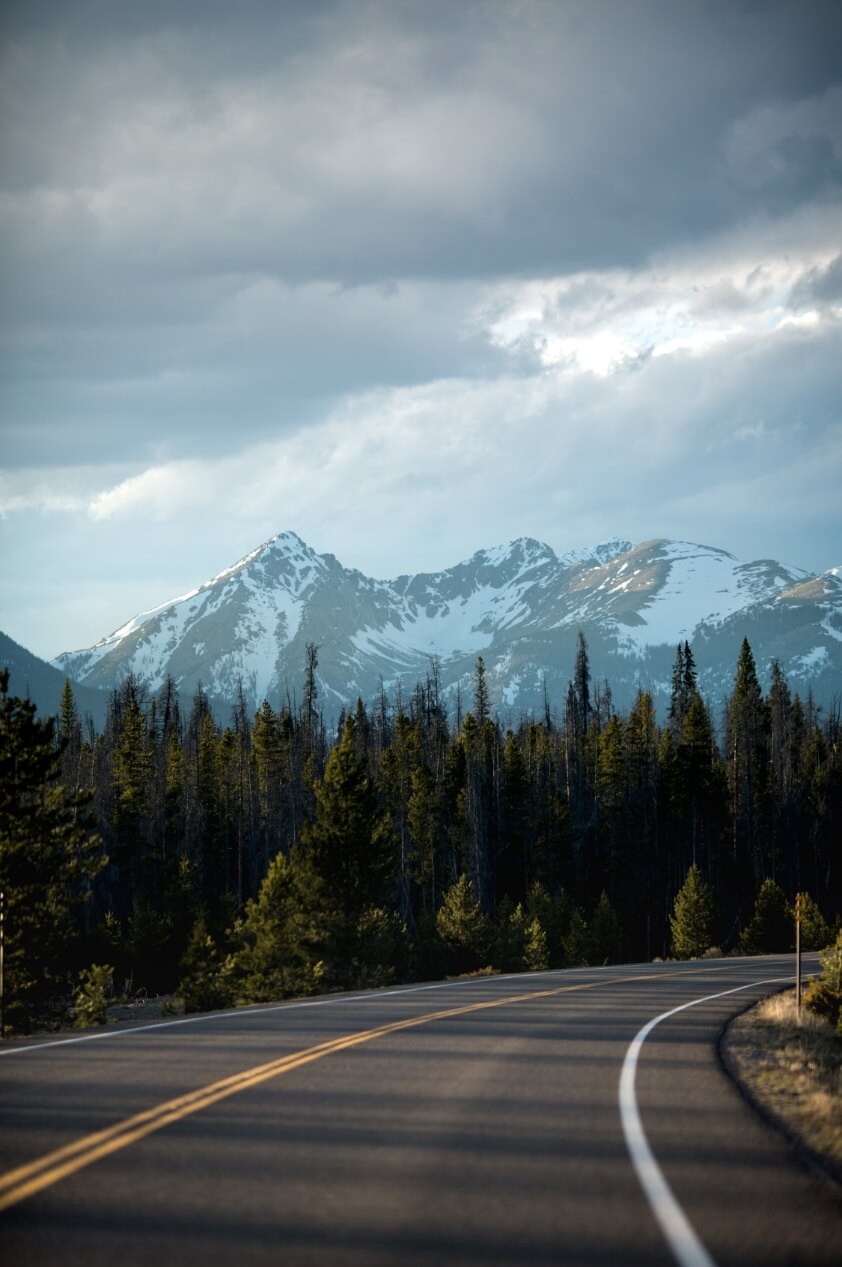 Please enter your title
After you've typed your content here, or by copying your text, select Paste in this box.
Please enter your question  4
Click the input
Click the input
The title text
Click the input
Click the input
Click the input
Click the input
Please enter your question  4
Please enter your title
After you've typed your content here, or by copying your text, select Paste in this box.
Please enter your question  4
Click to enter your content
logo
Thank you
The minimalist business work report template
END